DAS
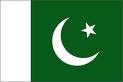 Department of Animal Sciences, UOS
Reproduction Cycle
Introduction to Animal Husbandry
2020
[Speaker Notes: Experimental—deceleration, disability, supine, mice
Theory—mites, honeybees, identity, probit
Lifespan—primates, etc
Human—self reinforcing, wasp, NBA



Thank
Background
Invasive/Greece/Hawaii
CDFA Medfly panel
Aging research

LBAM
Workshop
Zalom et al

Retreat/Workshop
LMAM see that little changes
New day in science/policy]
Puberty (sexual maturity)
It is the period in the life of a female when she becomes capable for production and when the reproductive process begins to function
In males the age at which it can produce spermatozoa (capable of fertilization) is called age at puberty
In females, puberty occurs before mature body size is attained and she is capable of supplying nutrients for the growth and development of her own body as well as for the growth and development of her young.
Puberty   is  controlled   by   certain   physiological   mechanisms   involving the  gonads   and   the anterior pituitary gland, it is influenced by several factors of both a hereditary and an environmental nature e.g. season, temperature, nutrition, etc.
[Speaker Notes: Experimental—deceleration, disability, supine, mice
Theory—mites, honeybees, identity, probit
Lifespan—primates, etc
Human—self reinforcing, wasp, NBA



Thank
Background
Invasive/Greece/Hawaii
CDFA Medfly panel
Aging research

LBAM
Workshop
Zalom et al

Retreat/Workshop
LMAM see that little changes
New day in science/policy]
Breeding season
Females  of  farm  livestock  have a continuous  estrus cycles  throughout  the year  if  they  do not become pregnant
Although,  a  tendency  of  seasonality  occurs  in  sheep  and  to  some  extent  in buffaloes  as occurrence of  successive estrus cycles in the non-pregnant  female is more  in a  particular  season of  the year
During   the   breeding  season the  reproductive   functions  are the  same  as  in  females  which  are  not seasonal breeders
Before and after the sexual season, however, the reproductive tract and the ovaries of the seasonal breeding females are in a state of relative quiescence, this condition is known as anoestrus
[Speaker Notes: Experimental—deceleration, disability, supine, mice
Theory—mites, honeybees, identity, probit
Lifespan—primates, etc
Human—self reinforcing, wasp, NBA



Thank
Background
Invasive/Greece/Hawaii
CDFA Medfly panel
Aging research

LBAM
Workshop
Zalom et al

Retreat/Workshop
LMAM see that little changes
New day in science/policy]
The reproductive cycle
Oestrus cycle	

Once puberty has been reached and the sexual season has been initiated, oestrus occurs in the non-pregnant female in a characteristic rhythmic cycle

The interval between the onset of one oestrus period and the onset of the next is known as the oestrus cycle

These intervals are accompanied by a series of definite physiologic changes within the reproductive tract of the female
[Speaker Notes: Experimental—deceleration, disability, supine, mice
Theory—mites, honeybees, identity, probit
Lifespan—primates, etc
Human—self reinforcing, wasp, NBA



Thank
Background
Invasive/Greece/Hawaii
CDFA Medfly panel
Aging research

LBAM
Workshop
Zalom et al

Retreat/Workshop
LMAM see that little changes
New day in science/policy]
Phases of estrus cycle
The oestrus cycle in farm mammals can be divided into .four different phases for the purpose of understanding i.e.

1. Pro-oestrus
2. Oestrus, 
3. Metoestrus
4. Dioestrus.
[Speaker Notes: Experimental—deceleration, disability, supine, mice
Theory—mites, honeybees, identity, probit
Lifespan—primates, etc
Human—self reinforcing, wasp, NBA



Thank
Background
Invasive/Greece/Hawaii
CDFA Medfly panel
Aging research

LBAM
Workshop
Zalom et al

Retreat/Workshop
LMAM see that little changes
New day in science/policy]
Pro-Estrus
Pro-oestrus: 
It is the phase of the cycle just before the occurrence of oestrus in which the reproductive system is beginning preparations for the release of the ovum from the ovary
[Speaker Notes: Experimental—deceleration, disability, supine, mice
Theory—mites, honeybees, identity, probit
Lifespan—primates, etc
Human—self reinforcing, wasp, NBA



Thank
Background
Invasive/Greece/Hawaii
CDFA Medfly panel
Aging research

LBAM
Workshop
Zalom et al

Retreat/Workshop
LMAM see that little changes
New day in science/policy]
Oestrus
During oestrus  under  the influence of estrogens, the reproductive  tract and especially the  uterus  and  uterine  horns  become  oedematous  and  increase  greatly  in  vascularity
During oestrus,  female  show  heat  symptoms  due  to  the  oestrogen  secretions
During   this   phase, peristaltic movements of the  uterus  and  oviducts  occur  which  assist  in  the  transport  of  the  egg and sperm
 Synchronization  of  ovum  and  sperm  is  necessary  for  fertilization  because  the  life  of the ovum after ovulation and that of the sperm  in  the female  reproductive  tract  is limited  to a few hours
The length of oestrus varies a lot among species  and  may  be  between  12 to 48 hours  in our farm animals
[Speaker Notes: Experimental—deceleration, disability, supine, mice
Theory—mites, honeybees, identity, probit
Lifespan—primates, etc
Human—self reinforcing, wasp, NBA



Thank
Background
Invasive/Greece/Hawaii
CDFA Medfly panel
Aging research

LBAM
Workshop
Zalom et al

Retreat/Workshop
LMAM see that little changes
New day in science/policy]
Metoestrus
Metestrous is  the  period  immediately  following  oestrus  when  the  reproductive system comes under  the influence of progesterone  which is secreted by the newly formed corpora lutea
During  metoestrus  the uterus makes preparations  to receive and nourish  the embryos
[Speaker Notes: Experimental—deceleration, disability, supine, mice
Theory—mites, honeybees, identity, probit
Lifespan—primates, etc
Human—self reinforcing, wasp, NBA



Thank
Background
Invasive/Greece/Hawaii
CDFA Medfly panel
Aging research

LBAM
Workshop
Zalom et al

Retreat/Workshop
LMAM see that little changes
New day in science/policy]
Dioestrus
If pregnancy does not occur, the uterus and the rest of the reproductive tract regress toward a less active state similar to that before proestrus

In the cow, buffalo, goat and mare, the length of the oestrus cycle is 20-21 days while ewes have a shorter oestrus cycle averaging between 16 and 17 days in length
[Speaker Notes: Experimental—deceleration, disability, supine, mice
Theory—mites, honeybees, identity, probit
Lifespan—primates, etc
Human—self reinforcing, wasp, NBA



Thank
Background
Invasive/Greece/Hawaii
CDFA Medfly panel
Aging research

LBAM
Workshop
Zalom et al

Retreat/Workshop
LMAM see that little changes
New day in science/policy]
Parturition
Birth
Reproductive Cycle
Postpartum
Quiescence
Puberty
Abortion
Ovarian
Activity
Gestation
Embryonic
Death
Estrous
        Cycle
Fertilization
Failure
Insemination
Conception
Estrous       Metestrous        Diestrous              Proestrous
[Speaker Notes: Experimental—deceleration, disability, supine, mice
Theory—mites, honeybees, identity, probit
Lifespan—primates, etc
Human—self reinforcing, wasp, NBA



Thank
Background
Invasive/Greece/Hawaii
CDFA Medfly panel
Aging research

LBAM
Workshop
Zalom et al

Retreat/Workshop
LMAM see that little changes
New day in science/policy]
Signs of oestrus
The outward signs or symptoms of oestrus are somewhat similar in females of the different species of farm mammals, although there are some variation of behaviour between and within species; During oestrus a cow becomes:
Very restless, 
Does not eat, 
Spends little or no time on rumination 
Some times hauls ,and search for the males
She attempts to mount other cows and will stand while they mount her
During oestrus she will stand when the bull mounts and is receptive to the act of mating
The vulva of the cow may become enlarged and congested and mucus secretions may be seen around the tail head or coming from the vuIva
[Speaker Notes: Experimental—deceleration, disability, supine, mice
Theory—mites, honeybees, identity, probit
Lifespan—primates, etc
Human—self reinforcing, wasp, NBA



Thank
Background
Invasive/Greece/Hawaii
CDFA Medfly panel
Aging research

LBAM
Workshop
Zalom et al

Retreat/Workshop
LMAM see that little changes
New day in science/policy]
Duration of Oestrus
The duration of oestrus varies considerably between species and between individuals within a species
Several factors affect the duration of oestrus in the cows
It ranges from 6 hours to 30 hours with a mean of about 18 hours
Mostly cows in oestrus early in the morning seldom show oestrus by late in the evening and cow in oestrus the first time in the evening tend to be silent the next morning
In buffaloes signs might be less prominent at least in some cases because of silent heat problem
They sometimes go unnoticed  because such an activity occurs more at night than during the day
[Speaker Notes: Experimental—deceleration, disability, supine, mice
Theory—mites, honeybees, identity, probit
Lifespan—primates, etc
Human—self reinforcing, wasp, NBA



Thank
Background
Invasive/Greece/Hawaii
CDFA Medfly panel
Aging research

LBAM
Workshop
Zalom et al

Retreat/Workshop
LMAM see that little changes
New day in science/policy]
Best time of service:

Since there is an interval between the end of heat and ovulation, correct timing of service or insemination may be important
Accordingly it is necessary to obtain as accurate an idea as possible of the time at which ovulation occurs and of the range of time over which it happens
It is in general agreement that ovulation occurs, on the average, 13 to 14 hours after the end of heat
Assuming that the spermatozoa are fertile and are capable of reaching the egg, fertility depends upon several factors such as 
time of deposition of the semen in relation to the time of ovulation, 
the duration of fertile life of the spermatozoa and 
the duration of fertile life of the egg
[Speaker Notes: Experimental—deceleration, disability, supine, mice
Theory—mites, honeybees, identity, probit
Lifespan—primates, etc
Human—self reinforcing, wasp, NBA



Thank
Background
Invasive/Greece/Hawaii
CDFA Medfly panel
Aging research

LBAM
Workshop
Zalom et al

Retreat/Workshop
LMAM see that little changes
New day in science/policy]
Conti…
Evidently the spermatozoa can survive in the tract of the cow for  a  little  beyond  24 hours, whereas the egg probably has a very short survival time, about 6 hours at the most
Optimum fertility is apparently obtained when inseminations or services are performed 12  to  18 hours  before  ovulation
[Speaker Notes: Experimental—deceleration, disability, supine, mice
Theory—mites, honeybees, identity, probit
Lifespan—primates, etc
Human—self reinforcing, wasp, NBA



Thank
Background
Invasive/Greece/Hawaii
CDFA Medfly panel
Aging research

LBAM
Workshop
Zalom et al

Retreat/Workshop
LMAM see that little changes
New day in science/policy]
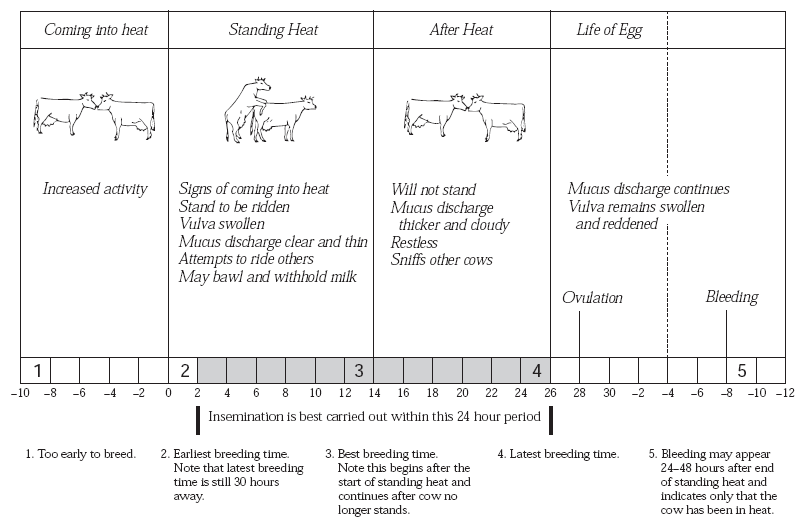 [Speaker Notes: Experimental—deceleration, disability, supine, mice
Theory—mites, honeybees, identity, probit
Lifespan—primates, etc
Human—self reinforcing, wasp, NBA



Thank
Background
Invasive/Greece/Hawaii
CDFA Medfly panel
Aging research

LBAM
Workshop
Zalom et al

Retreat/Workshop
LMAM see that little changes
New day in science/policy]
Cow first showing oestrus		Should be bred/inseminated
	In the morning			Same day afternoon
	In the afternoon			Next day morning
[Speaker Notes: Experimental—deceleration, disability, supine, mice
Theory—mites, honeybees, identity, probit
Lifespan—primates, etc
Human—self reinforcing, wasp, NBA



Thank
Background
Invasive/Greece/Hawaii
CDFA Medfly panel
Aging research

LBAM
Workshop
Zalom et al

Retreat/Workshop
LMAM see that little changes
New day in science/policy]